來去菜市仔—復興市場的昔與今
指導老師:黃淑卿、張世樺
報告人:曾德宸、沈郡蓉、王甯仕
1.    前言
2.歷史沿革
報告大綱
3.市場分布
4.實地踏查
5.結論與建議
前言
1
一、研究動機
光是我們學校附近就有復興市場、中華市場、重慶市場、中山市場等， 尤其復興市場離我們學校僅有咫尺的距離，那菜市場的人情味，吸引著我們，所以我們這次以復興市場為研究的主題，想要探求復興市場與眾不同的風貌。
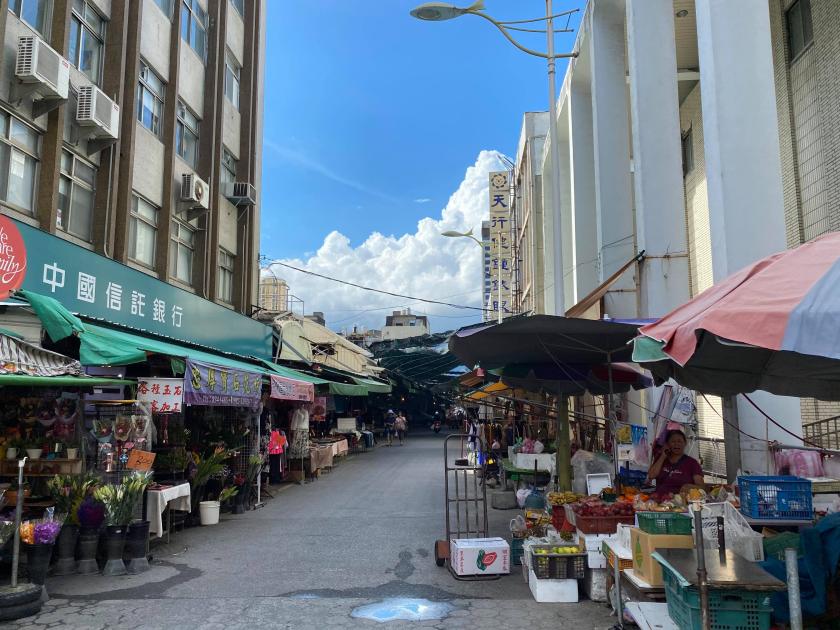 二、研究目的
我們透過資料的整理閱讀，和實地調查，了解復興市場的歷史變化；我們也訪問了復興市場的攤主、顧客、市場管理員和里長，希望藉此了解復興市場的特色。
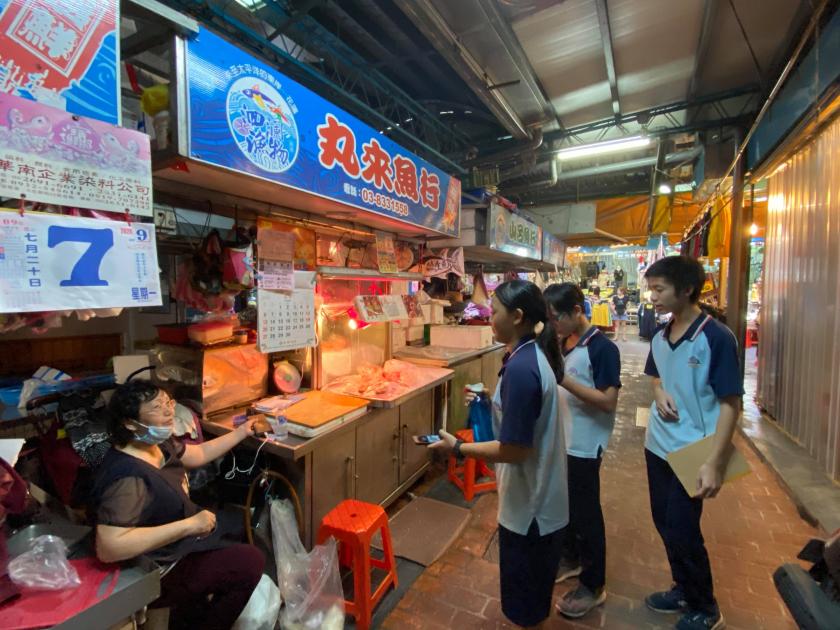 二、研究方法
歷史沿革
2
歷史變化
明治28（1895）花蓮港廳
民國42 年(1953)花蓮市公所
03
01
02
04
民國54 年(1965)復興市場
光復後(1949)
花蓮縣政府
一、綜合市場過往
復興市場的所在地為日治時期的花蓮港廳
光復之後成花蓮縣政府
民國 42 年(1953)花蓮縣政府舊址則由花蓮市公所遷入。
民國 54 年（1965）花蓮市公所拆除改建綜合商場。
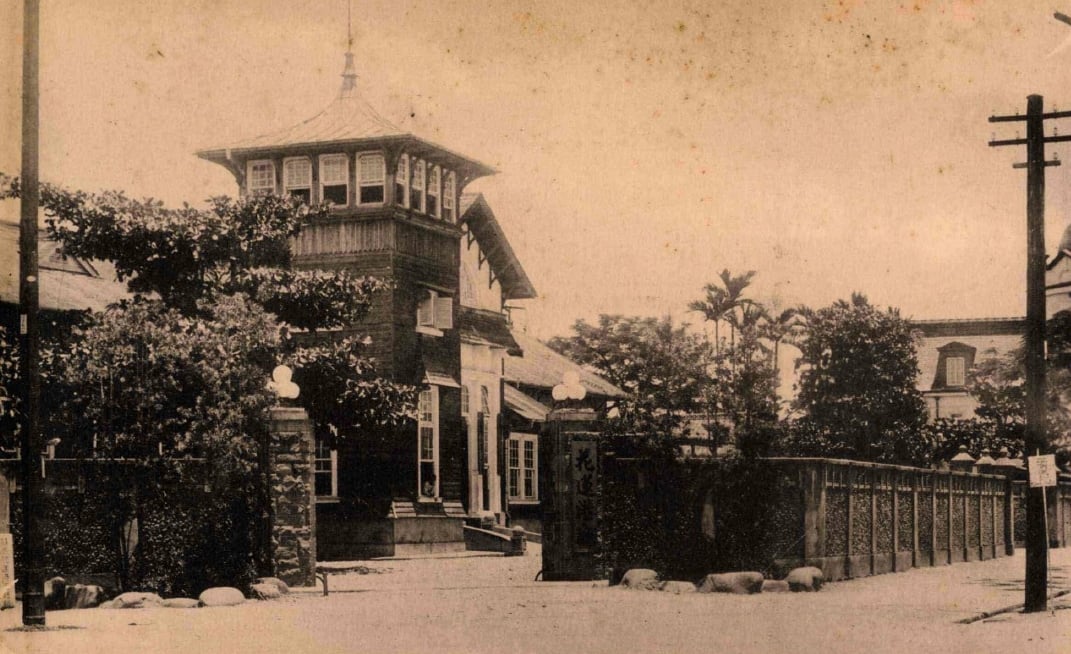 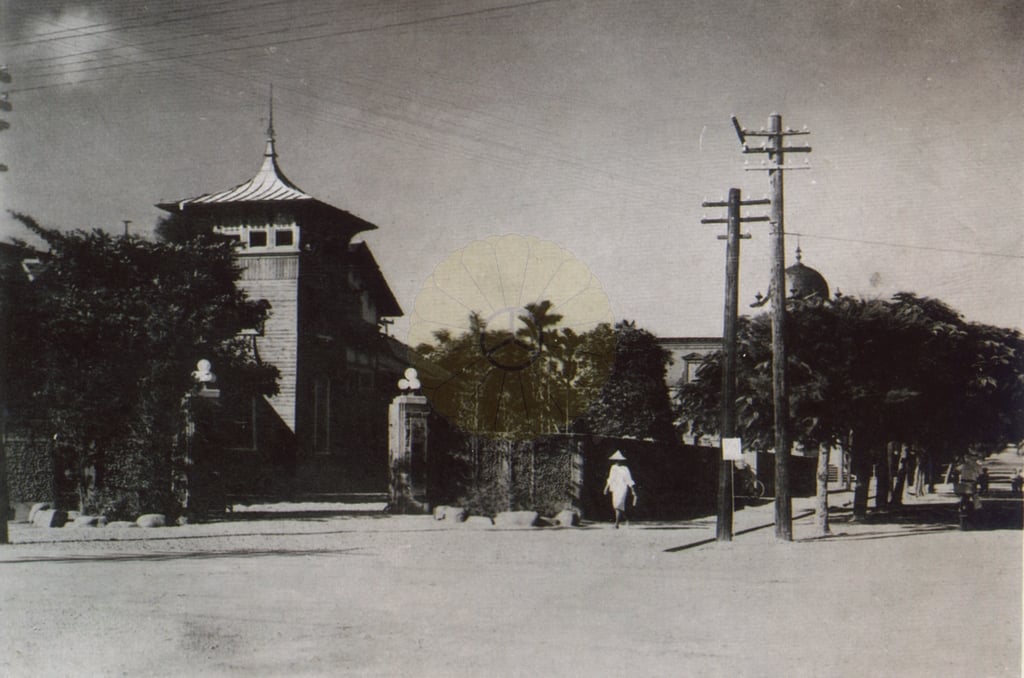 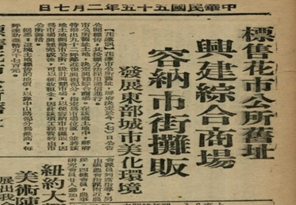 《民聲日報》〈標售花蓮市公所舊址〉新聞。
1933 年花蓮港廳
1940年代花蓮縣政府
市場分布
3
復興市場分布
復興市場是以十字分佈的路線

復興街西側的店面是市公所的攤位，每月租金是 1300 元，傳統市場內依位置和大小，租金從780到4000多不等。

復興市場總攤位為 219 攤，但目前僅租出179 攤，攤位數不斷下滑。

復興市場從 12 年前越南外配首先開了第一家美甲店後，這幾年陸續有其他新住民紛紛加入，形成美容一條街。
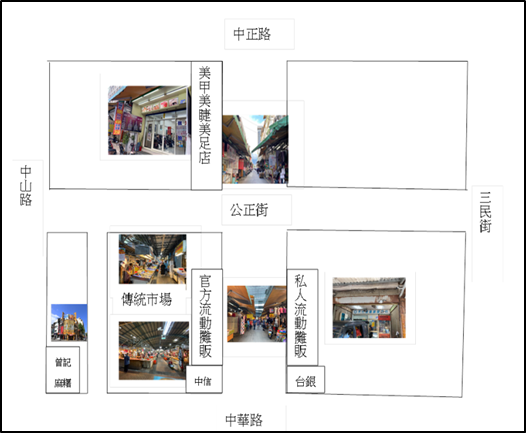 實地踏查
4
實地探訪
透過實地的訪問調查，我們從6位攤位老闆口中得知了以下幾點:
攤位大多都已經有 40 ~ 50 年以上的歷史

近年因大賣場、網路的興起，導致市場業績下降明顯

攤商、消費者年齡老化

市政府舉辦活動沒什麼吸引力
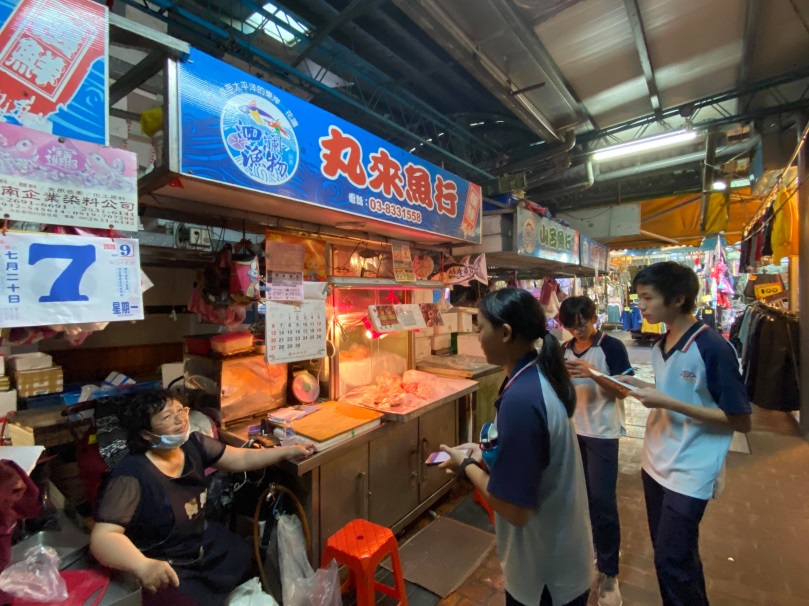 顧客訪問
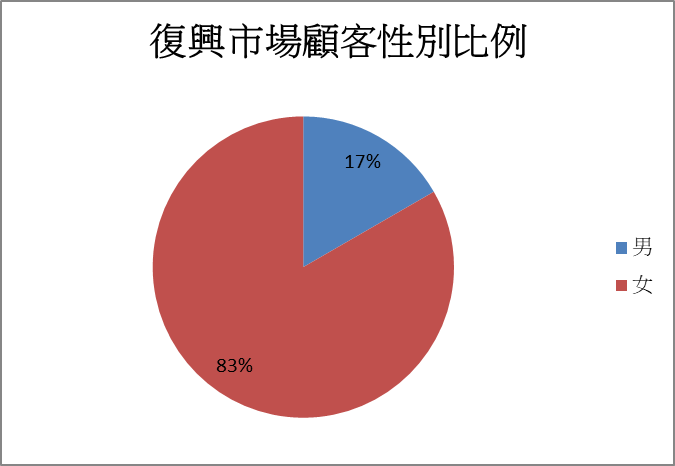 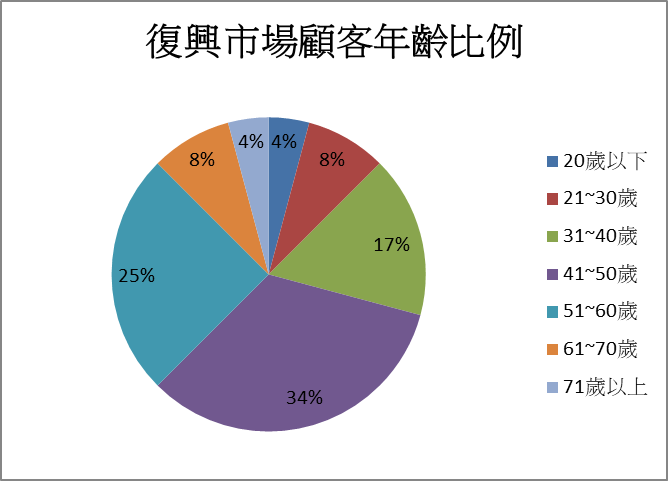 市場顧客以30歲以上女性為主

顧客習慣稱呼綜合市場

顧客習慣使用機車抵達復興市場
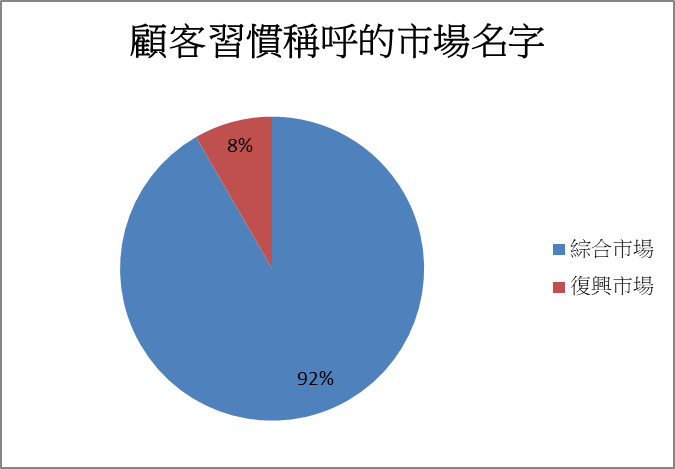 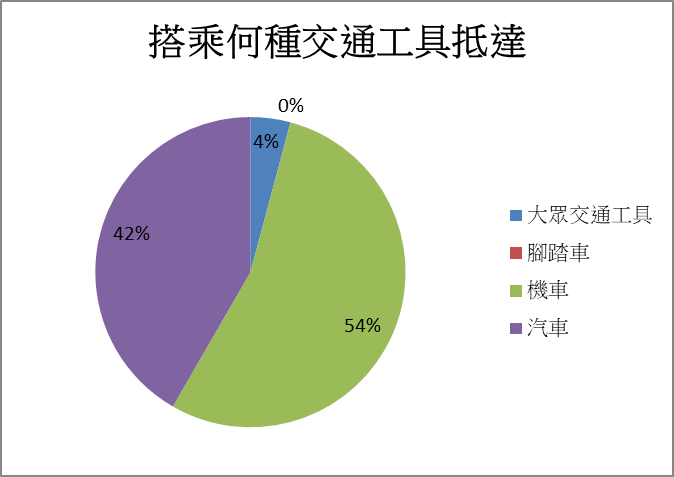 顧客訪問
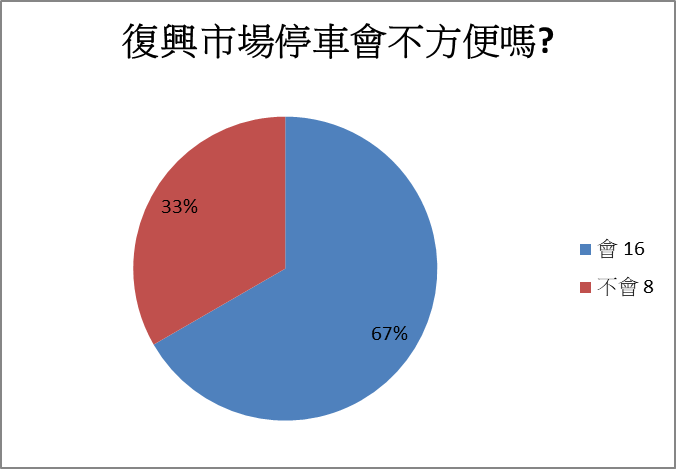 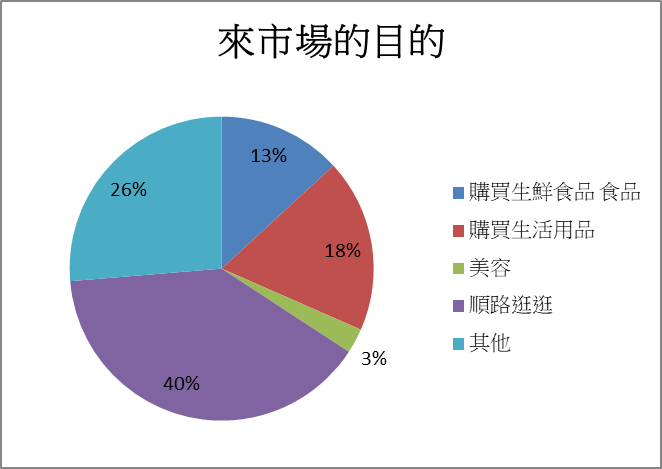 顧客覺得復興市場停車不方便

顧客大多習慣到傳統市場購買物品

顧客大多為每天去傳統市場
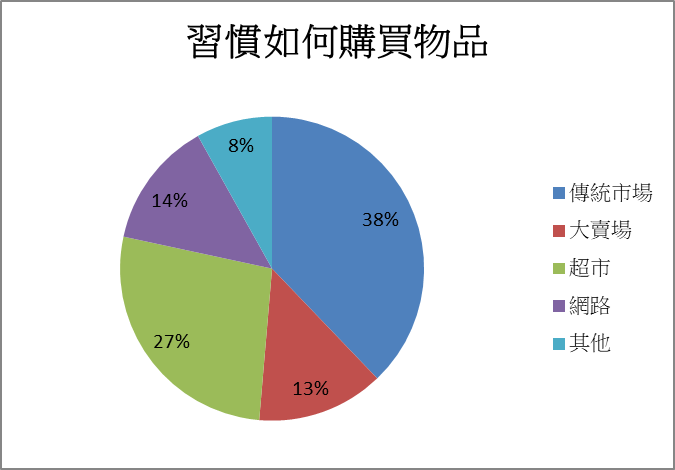 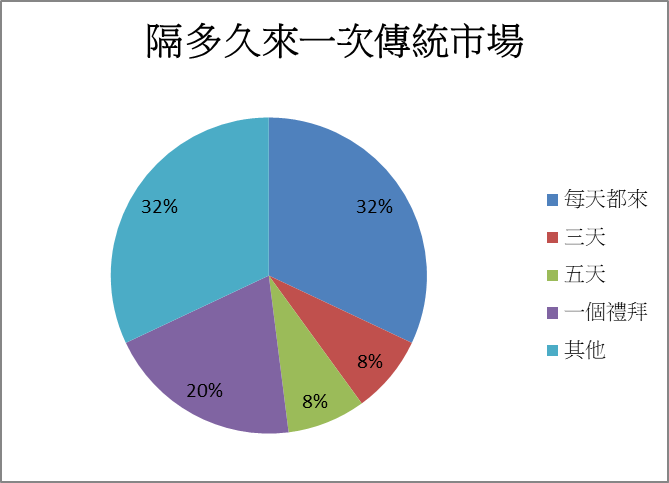 顧客訪問
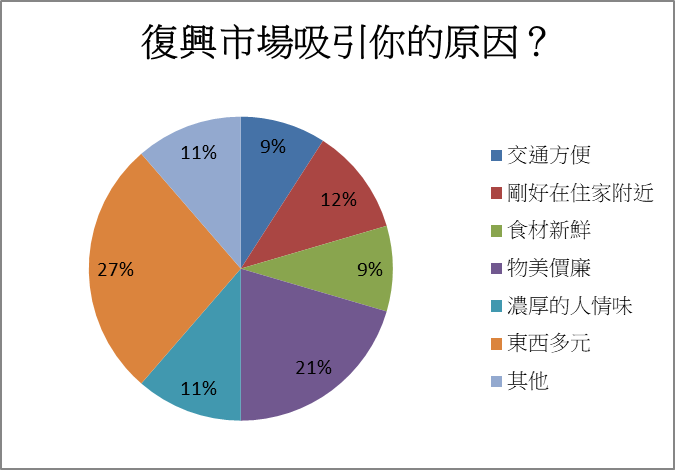 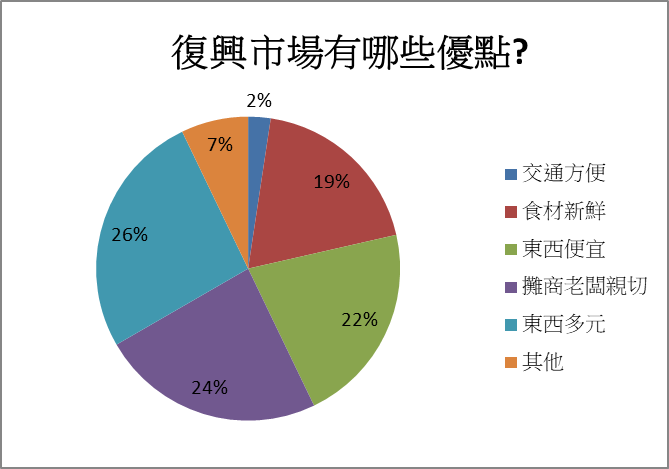 大多光顧的原因是東西多元

優點是攤商老闆親切

顧客滿意度多是普通，近四成是滿意，沒有不滿意的
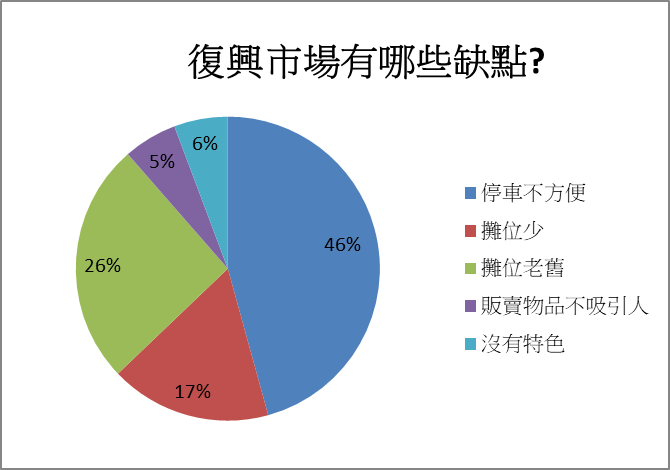 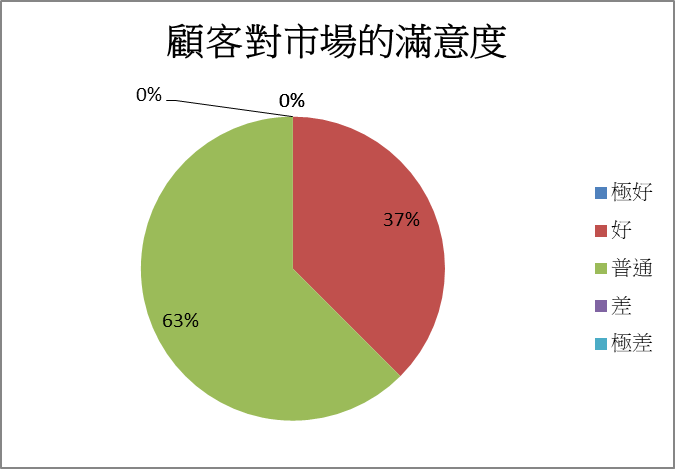 顧客訪問
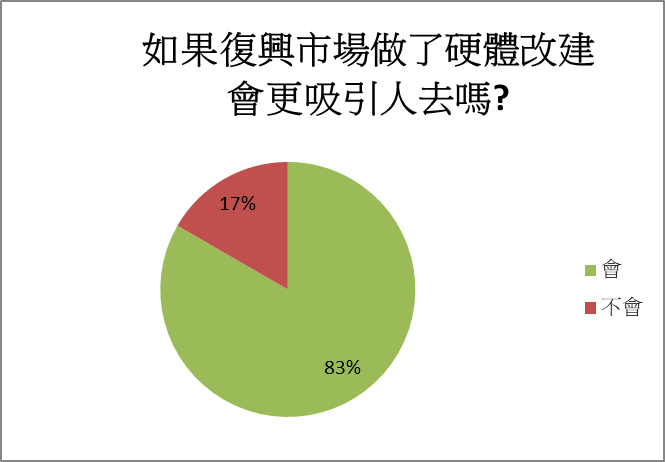 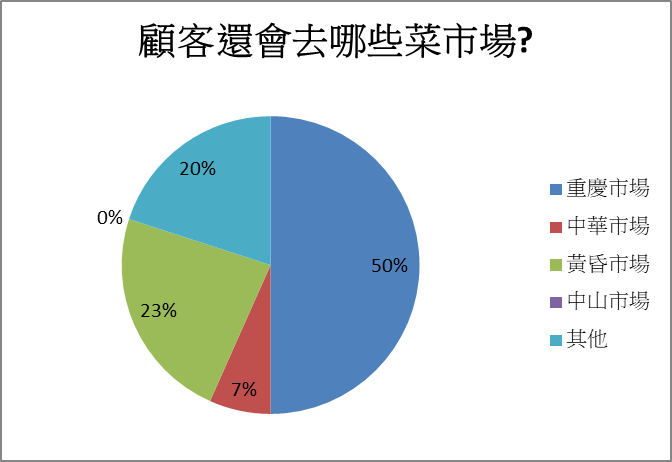 重慶市場也是顧客常去的市場

硬體改建顧客會更願意光顧

顧客大多不知道有關市場的活動

顧客對政府辦的活動是否有吸引力看法兩極
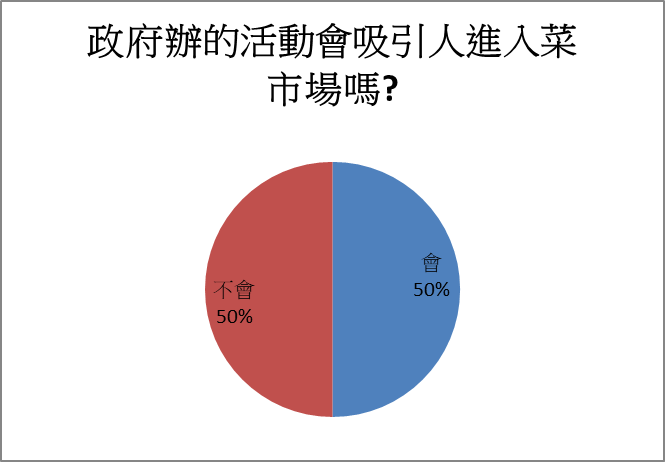 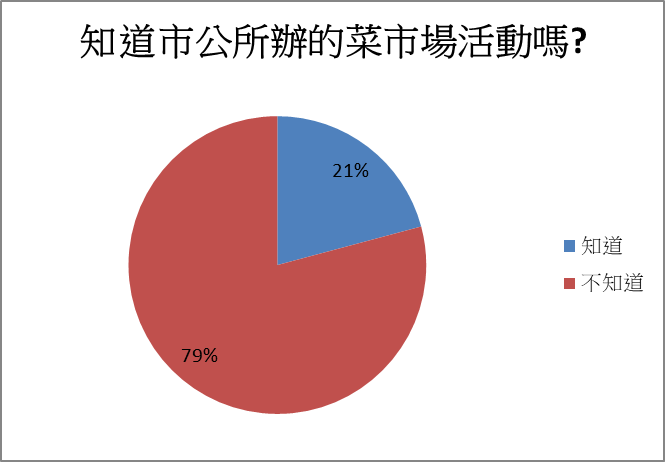 結論
4
結論
仍具優勢:以前的傳統市場都位於熱鬧的市街，就近提供民眾一處新鮮、方便、便宜的日常採買場所。所以復興市場佔著地利之便，販賣的商品又玲瑯滿目，所以仍有其優勢。
濃厚人情味:隨著社會結構的轉變，老舊擁擠的傳統市場相形之下顯得落伍，營業受到衝擊，也連帶影響到場內攤商的生計。走進市場，攤商親切的招呼、私房的料理建議，這就是台灣的「菜市仔文化」。
政府協助:因為鄰近的重慶市場興起，加上市場停車不便，及消費型態的改變，復興市場已日漸式微，民主里吳明崇里長表示當地居民亦想恢復昔日風光，但苦無對策，人民有心，但還需政府多幫一把。
建議
轉型:可以透過輔導，協助攤商將原食材做加工處理，或者引進第二次加工的攤商，將營業時間改兩段式，方便職業婦女，下班可以採買
硬體改善:分批分區的改建，盡量做到不影響生意及不斷客源為主要目的。而停車問題有待政府再做規劃，停車方便，人潮就會進來了。
行銷:政府努力辦活動，但如何做到宣傳有時比辦活動更重要，復興市場裡有老字號的豆乾店、潤餅店、肉舖……等，都可以透過行銷，創造網紅商機。
報告完畢
感謝你的聆聽！